SkabelonPlan-Do-Study-Act-cirkel
Udfyld, justér og tilpas løbende Plan-Do-Study-Act-cirklen gennem forbedringsarbejdet.
Gem nyere versioner, så du/I kan se udviklingen.
Forbedringsrejsen
ACT:
Beslutning om næste skridt

Fortsæt afprøvninger af ændringen i større skala – eller under andre omstændigheder?
Tilpasning af ændring og ny afprøvning? 
Forkast ændringen og begynd af afprøve anden ændring?
PLAN: 
Planlægning af afprøvning og indsamling af data:

Hvem: 

Hvad: 

Hvor: 

Hvornår:
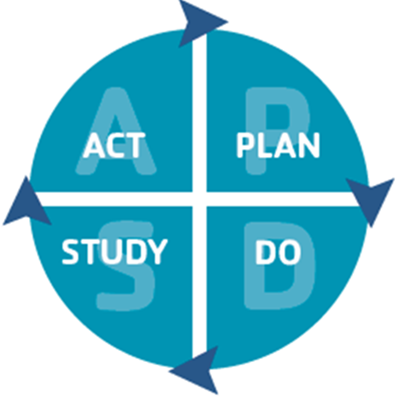 STUDY: 
Analyse og læring

Sammenlign resultatet med arbejdshypotesen
Beskriv kort hvad afprøvningen viste fx hvad lærte I, hvad gik som forventet og hvad gik ikke som forventet? Hvordan kan det være?
DO: 
Udfør afprøvningen

Kan den planlagte ændring gennemføres med forventet effekt? 
Beskriv kort hvad der faktisk skete, inklusiv uventede hændelser, der kan  bidrage til læring
Registrer data og resultater i afprøvningen
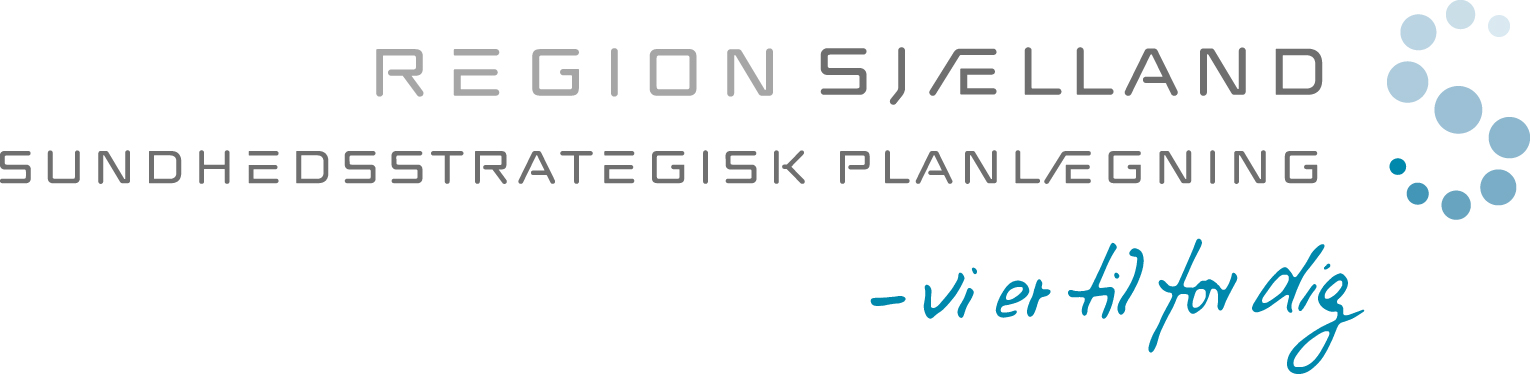